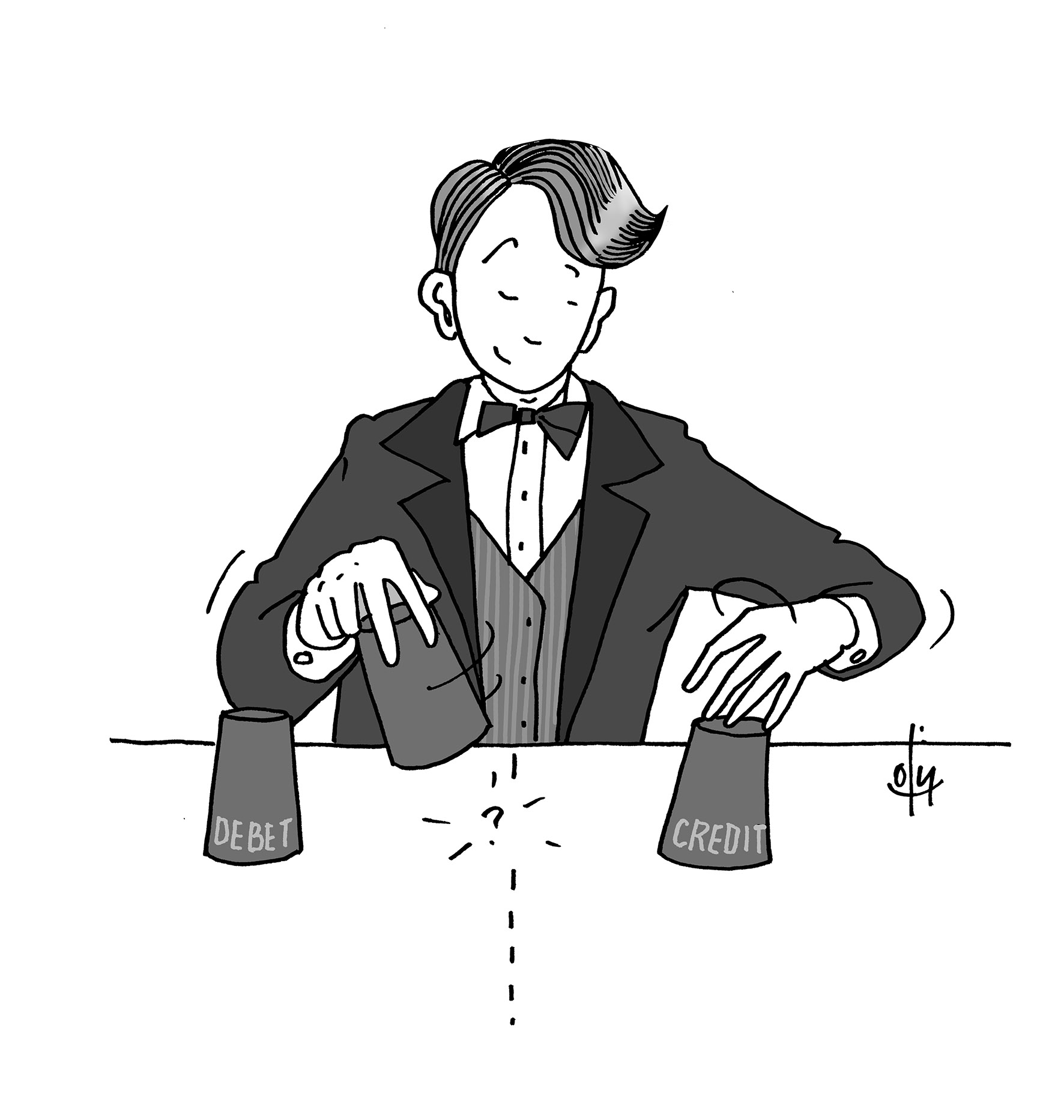 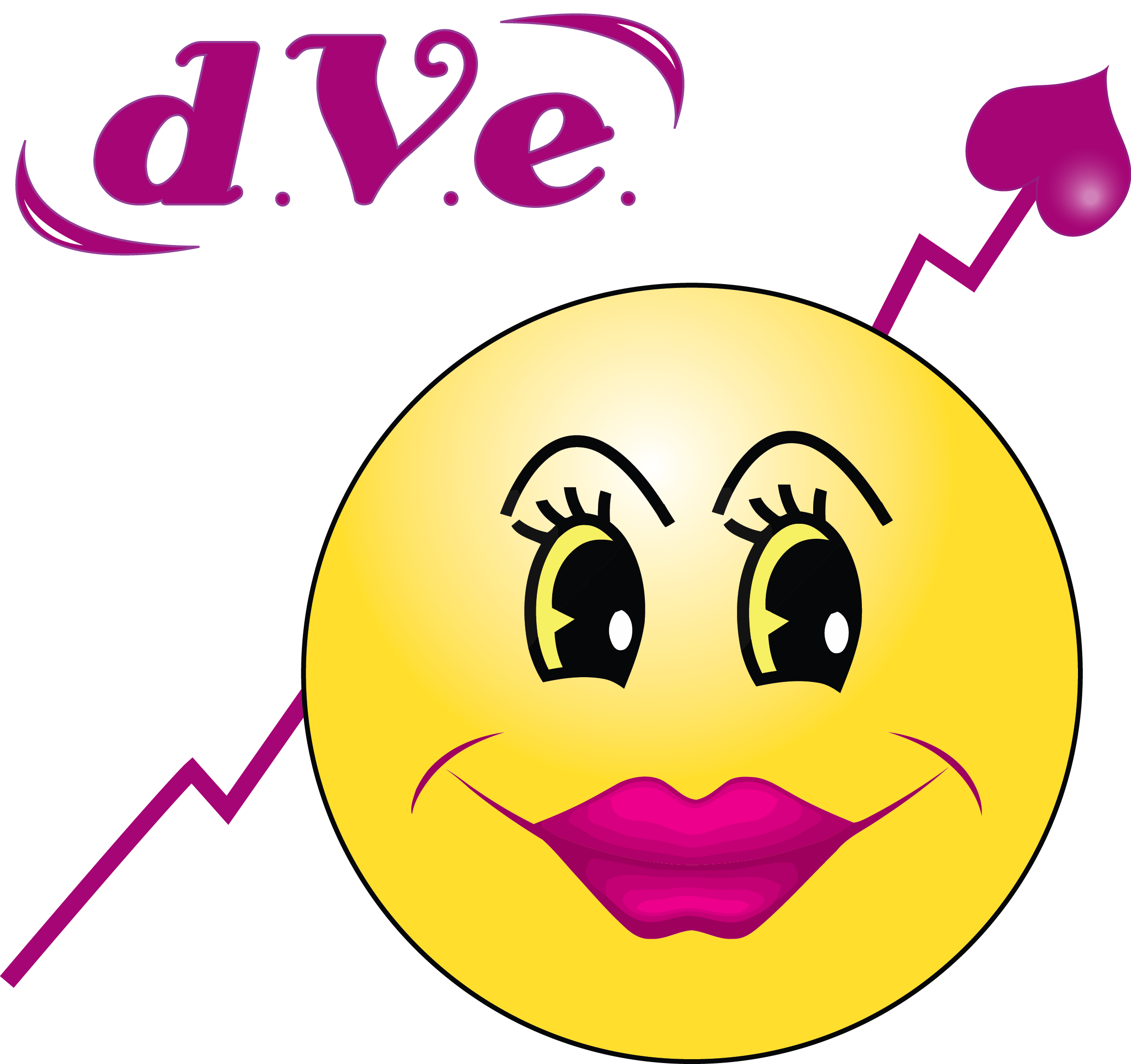 17. Het Euroraadsel
Het euroraadsel
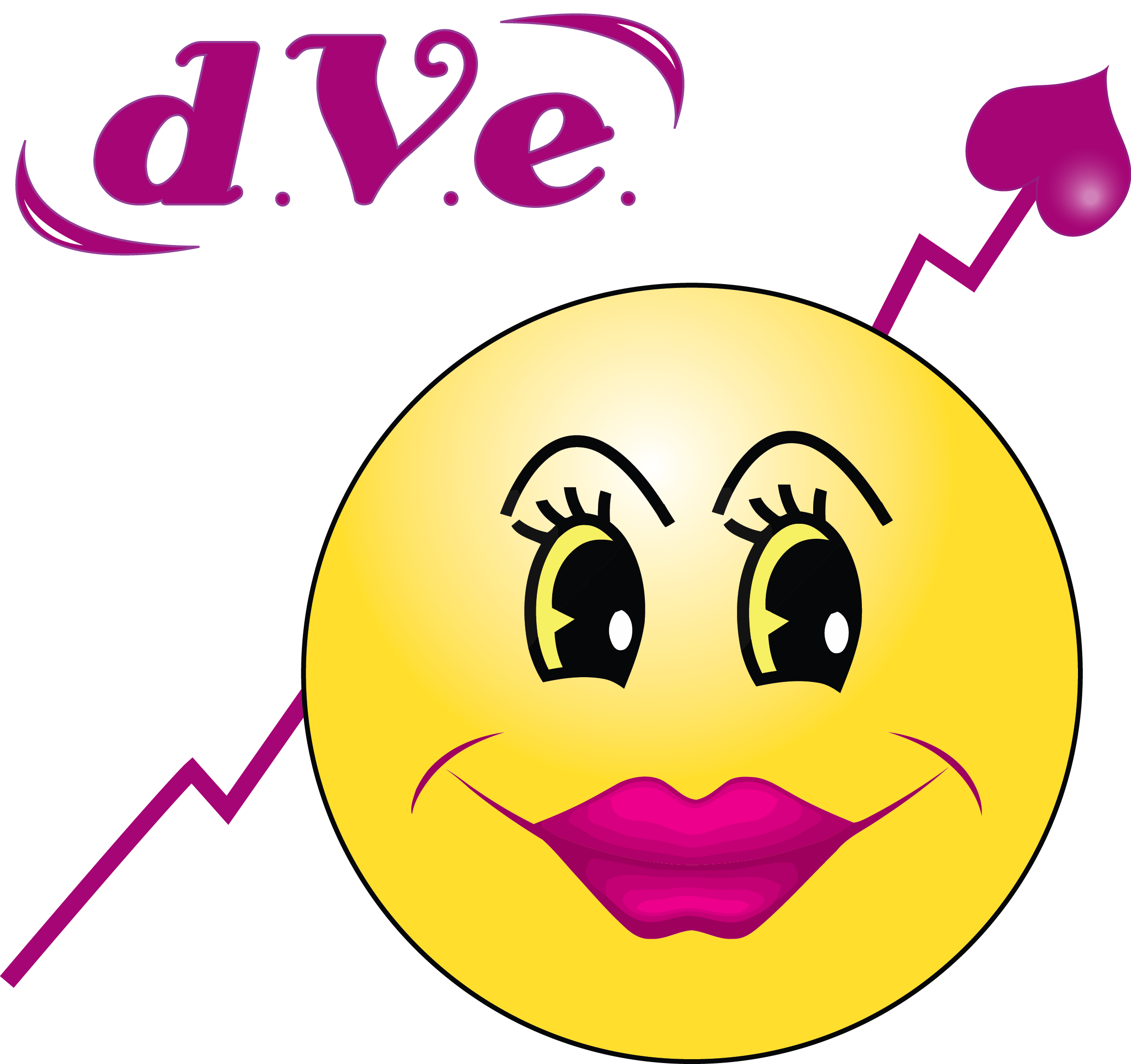 1. Waar denk je dat die ene euro is gebleven?
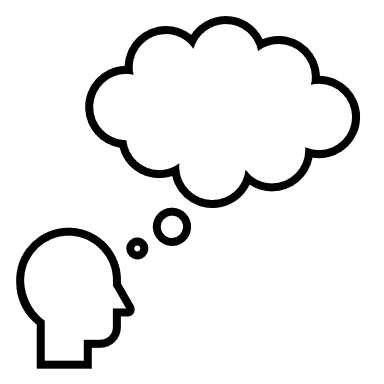 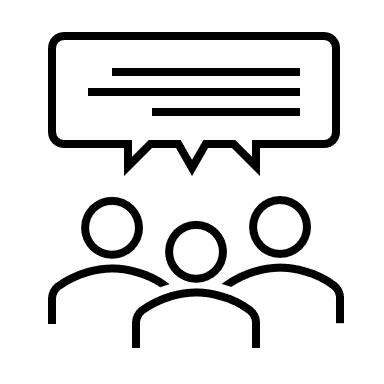 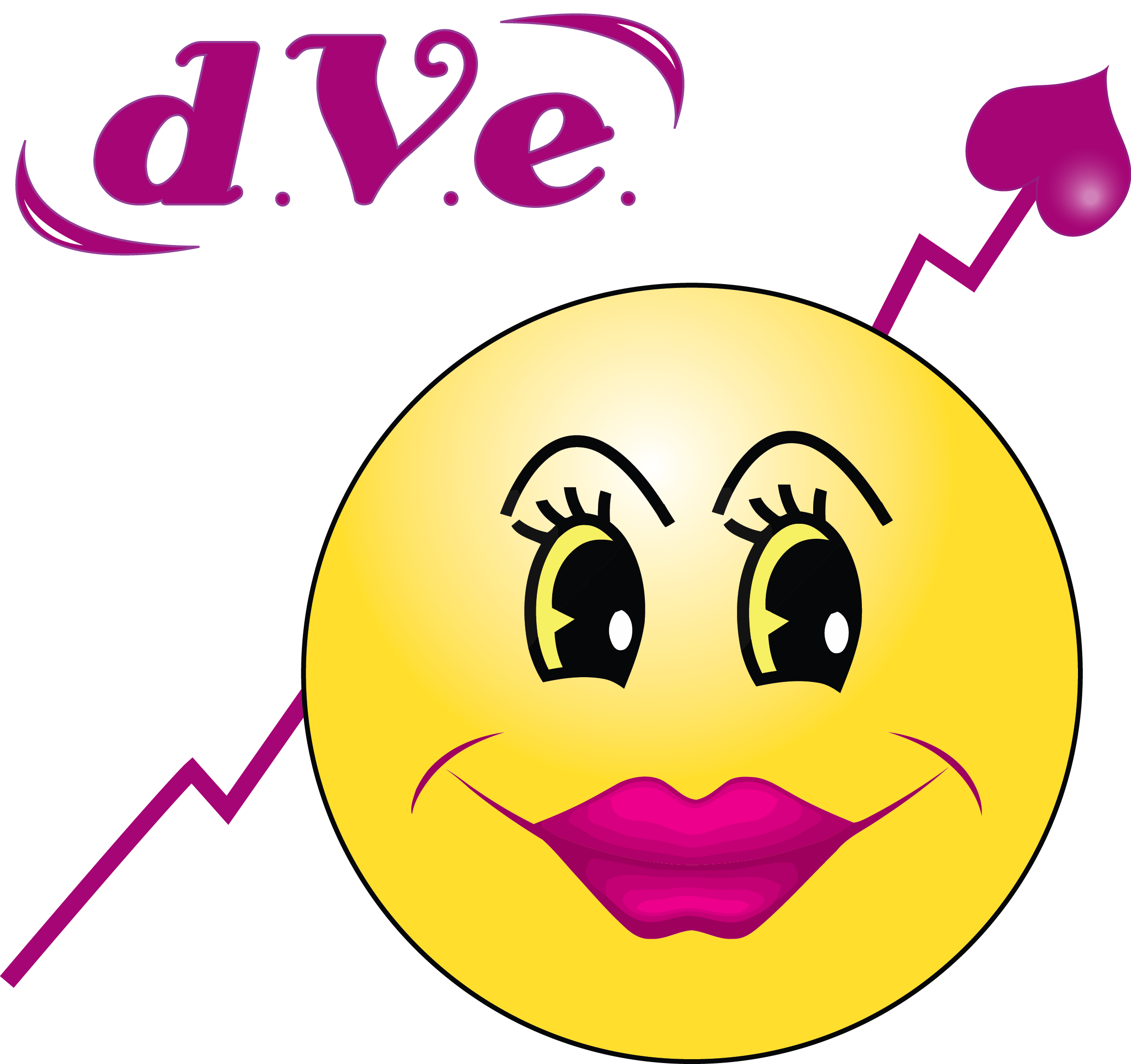 2. Stel de balans op direct na het afsluiten van de lening.
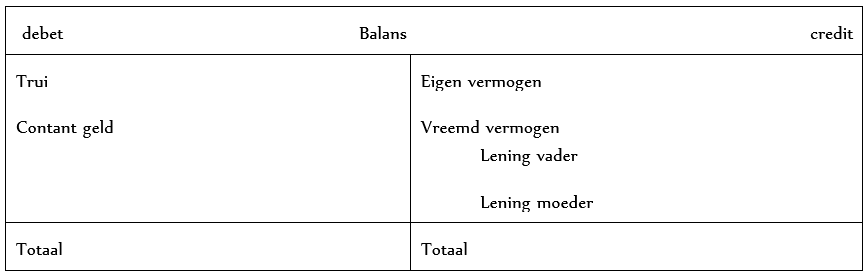 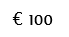 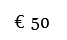 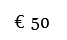 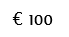 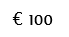 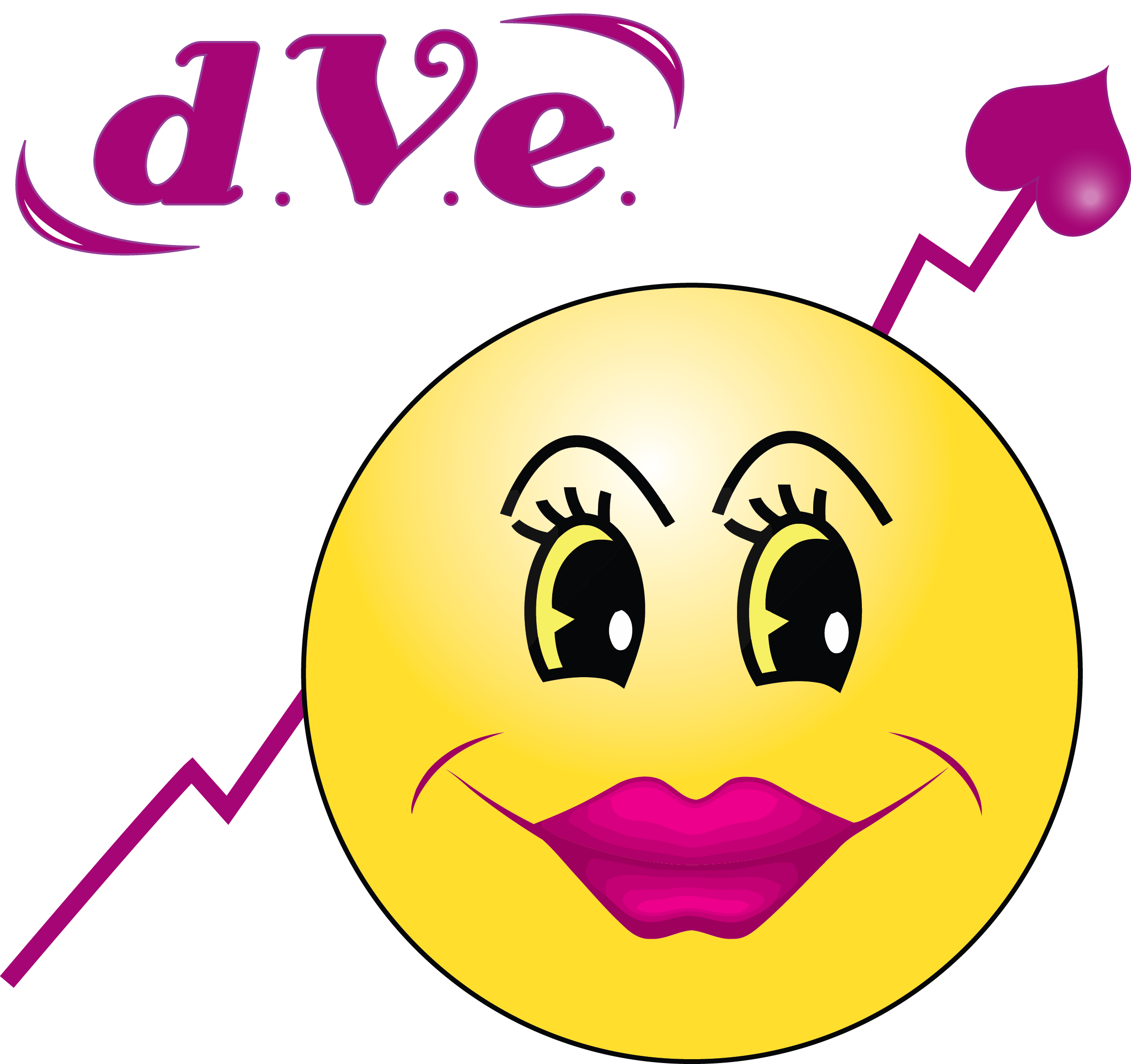 3. Stel de balans op direct na de aanschaf van de trui.
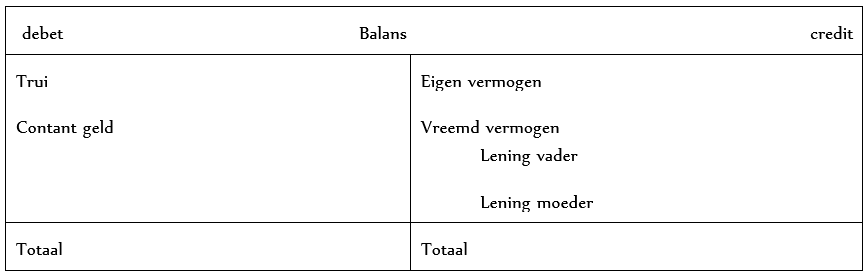 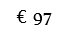 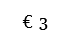 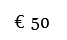 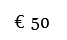 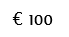 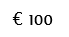 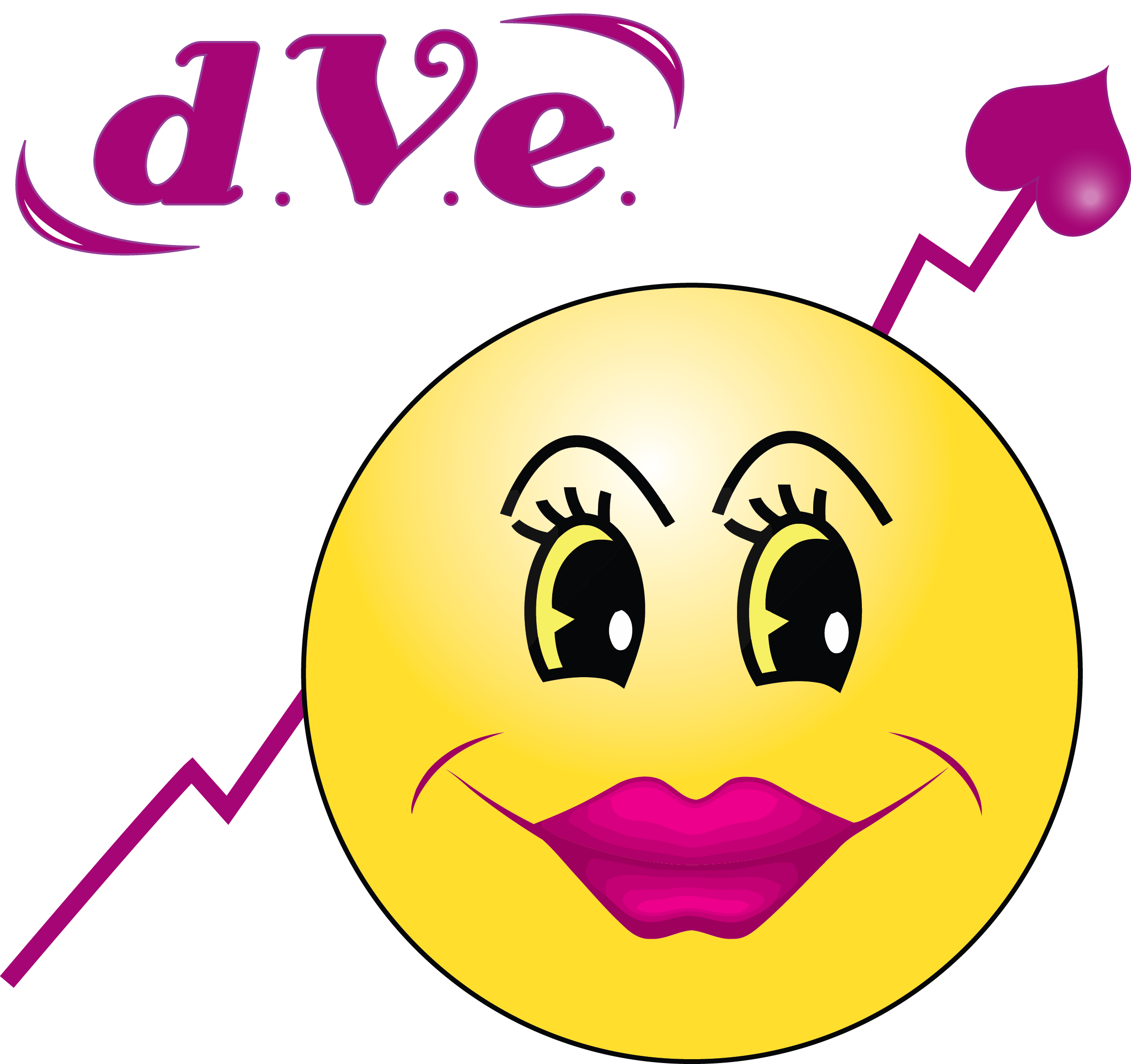 4. Stel de balans op na de eerste aflossing.
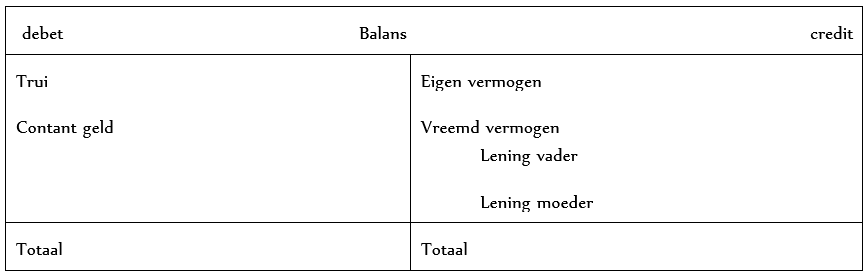 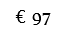 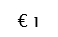 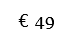 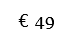 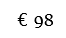 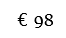 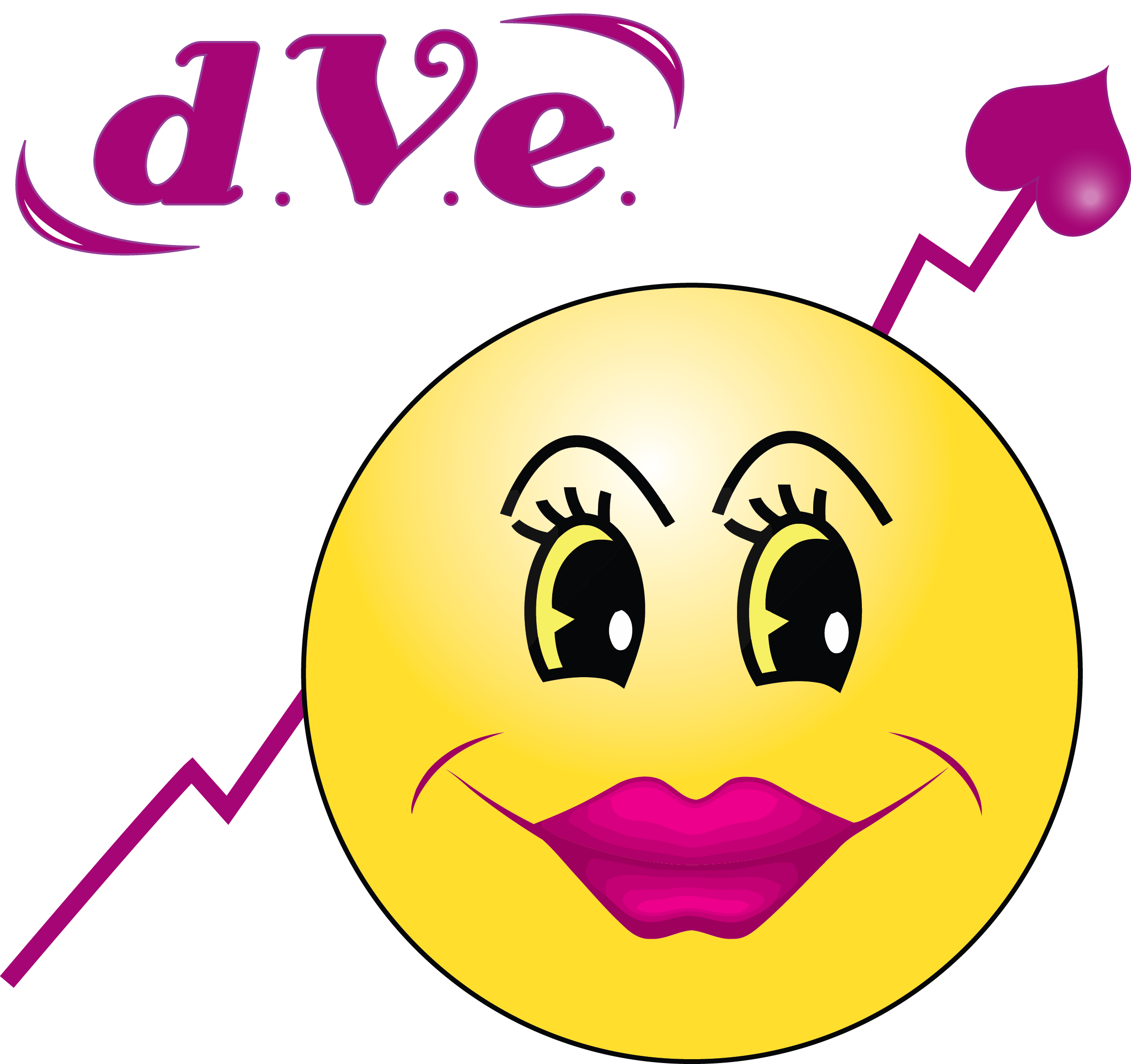 5. In het raadsel werd deze vraag gesteld:
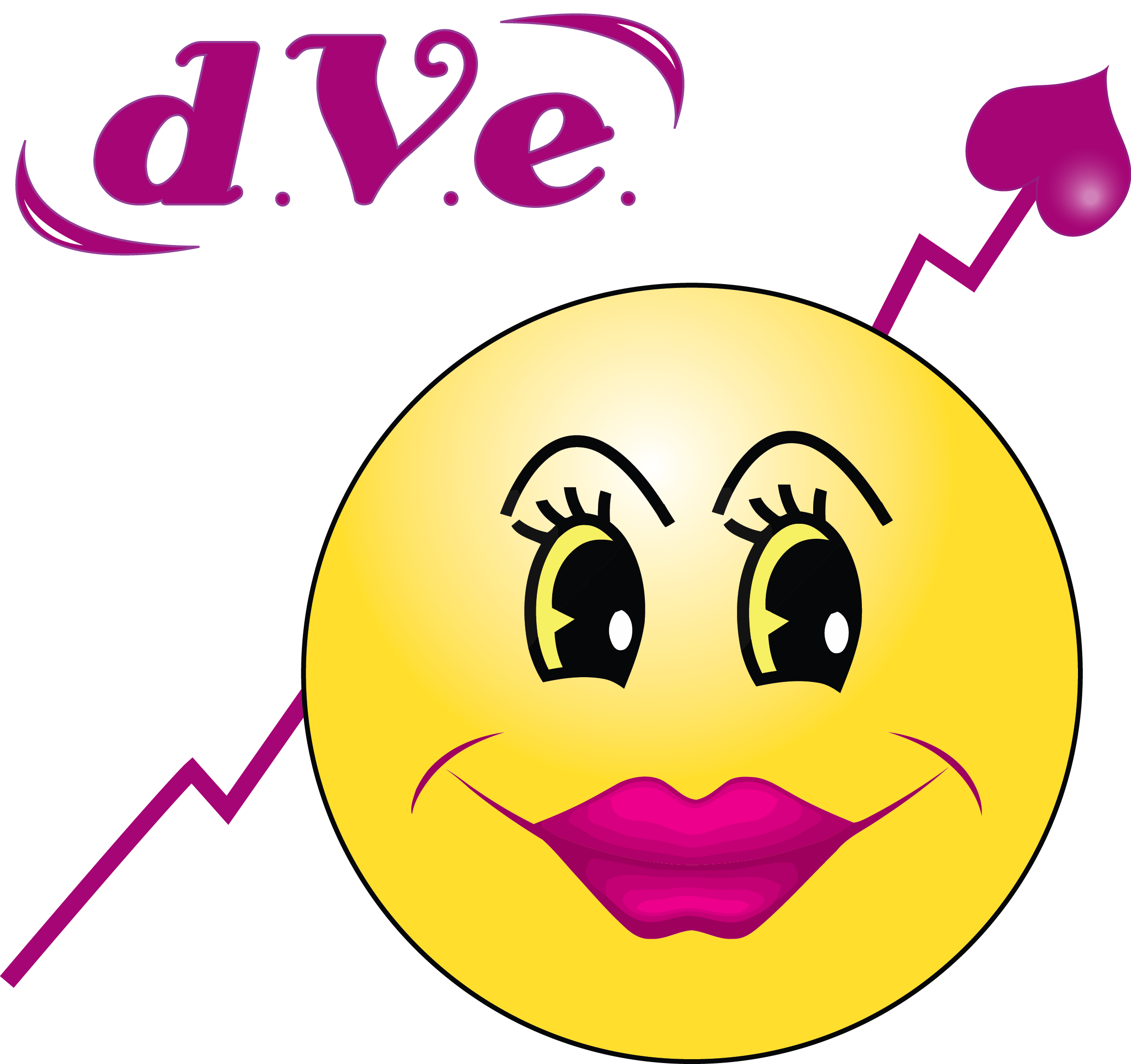 6. Leg uit of het balanstotaal verandert als je de lening bij je ouders gaat aflossen met geld dat je van een klasgenoot leent.
Antwoord:
Nee, als je een nieuwe lening bij iemand anders afsluit en daarmee de lening bij je ouders aflost vervang je vreemd vermogen door vreemd vermogen dus er is geen verandering.
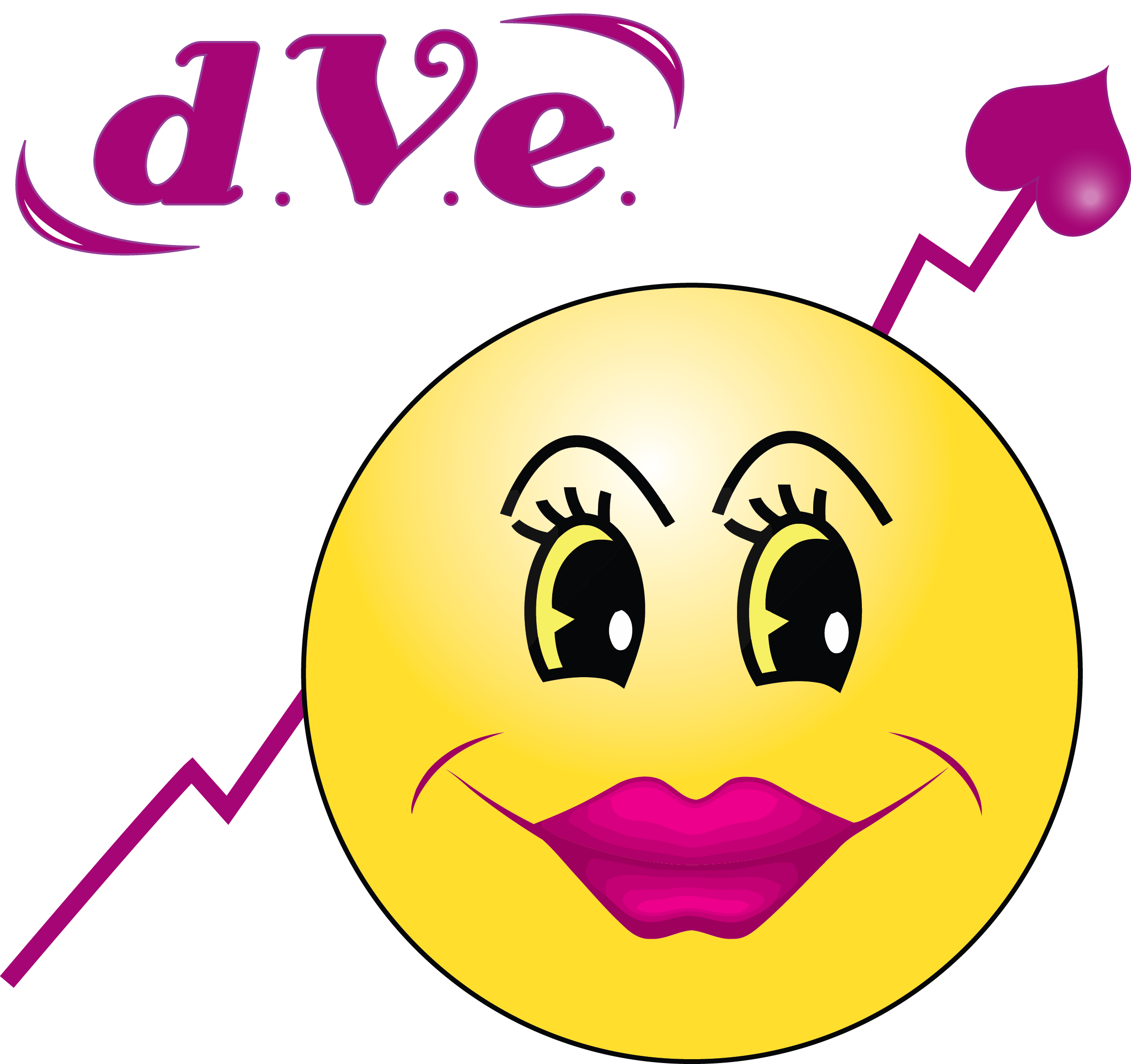